Правописание непроизносимых согласных в корне слов
3 класс
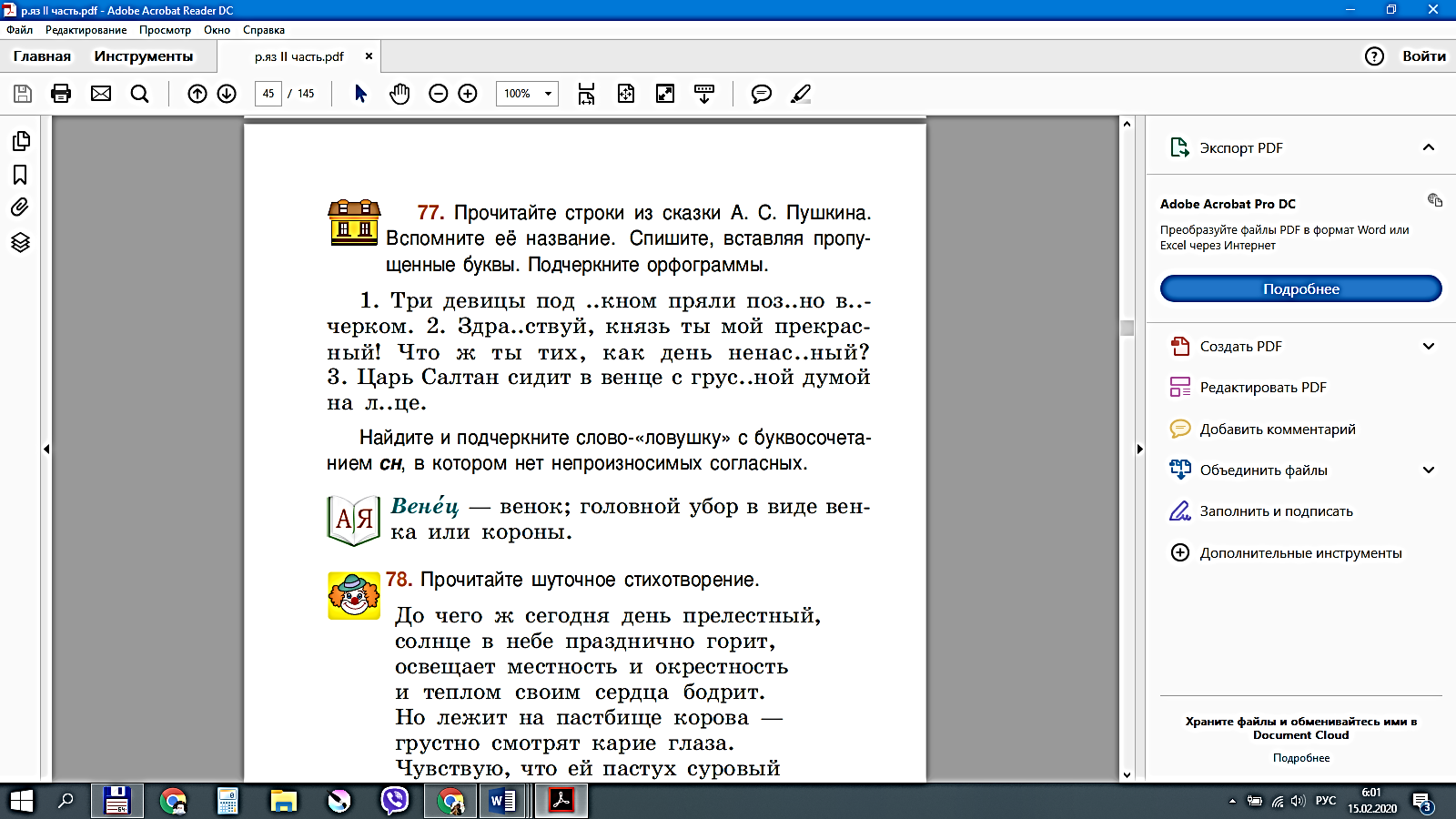 д
е
о
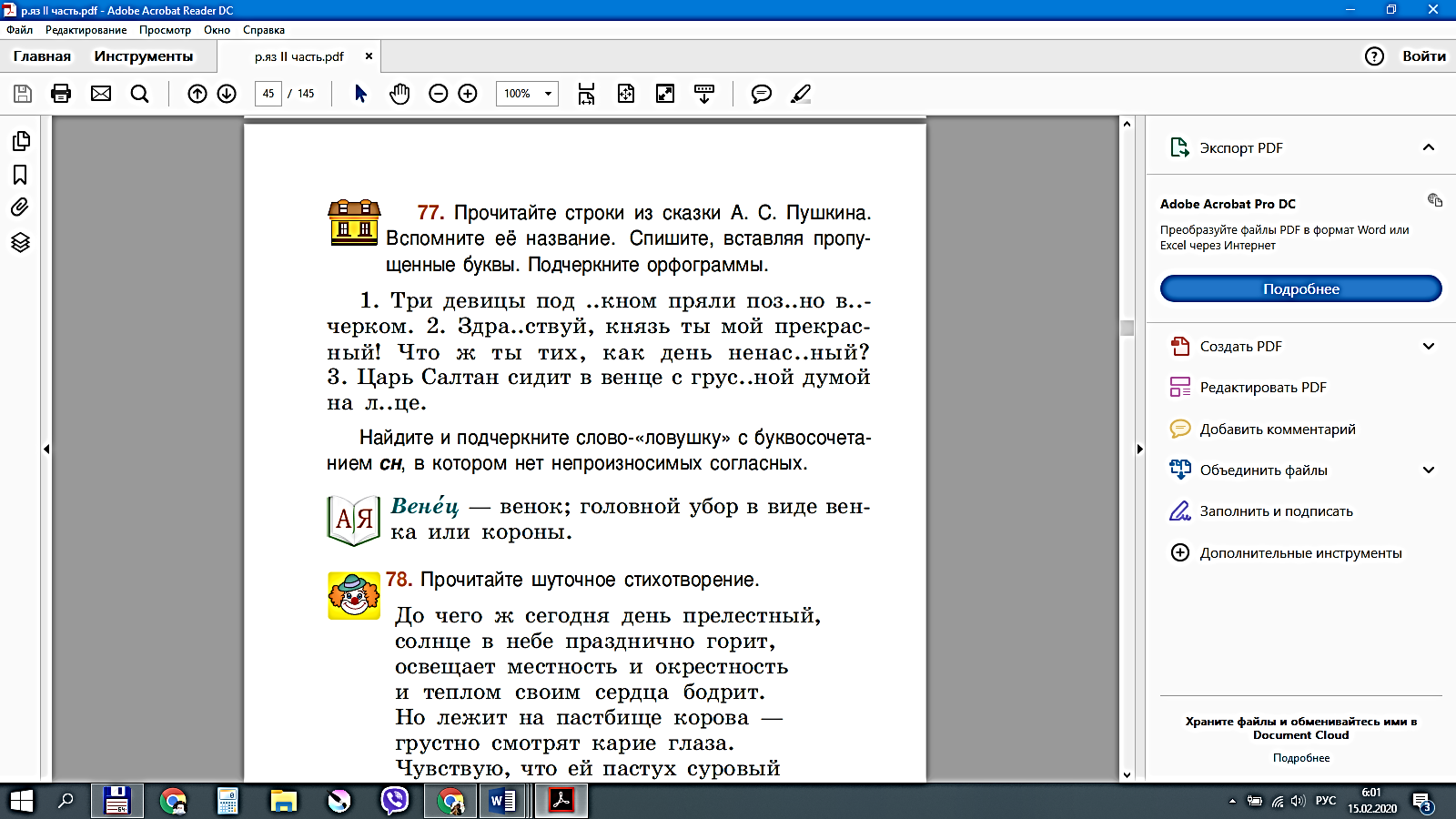 в
т
т
и
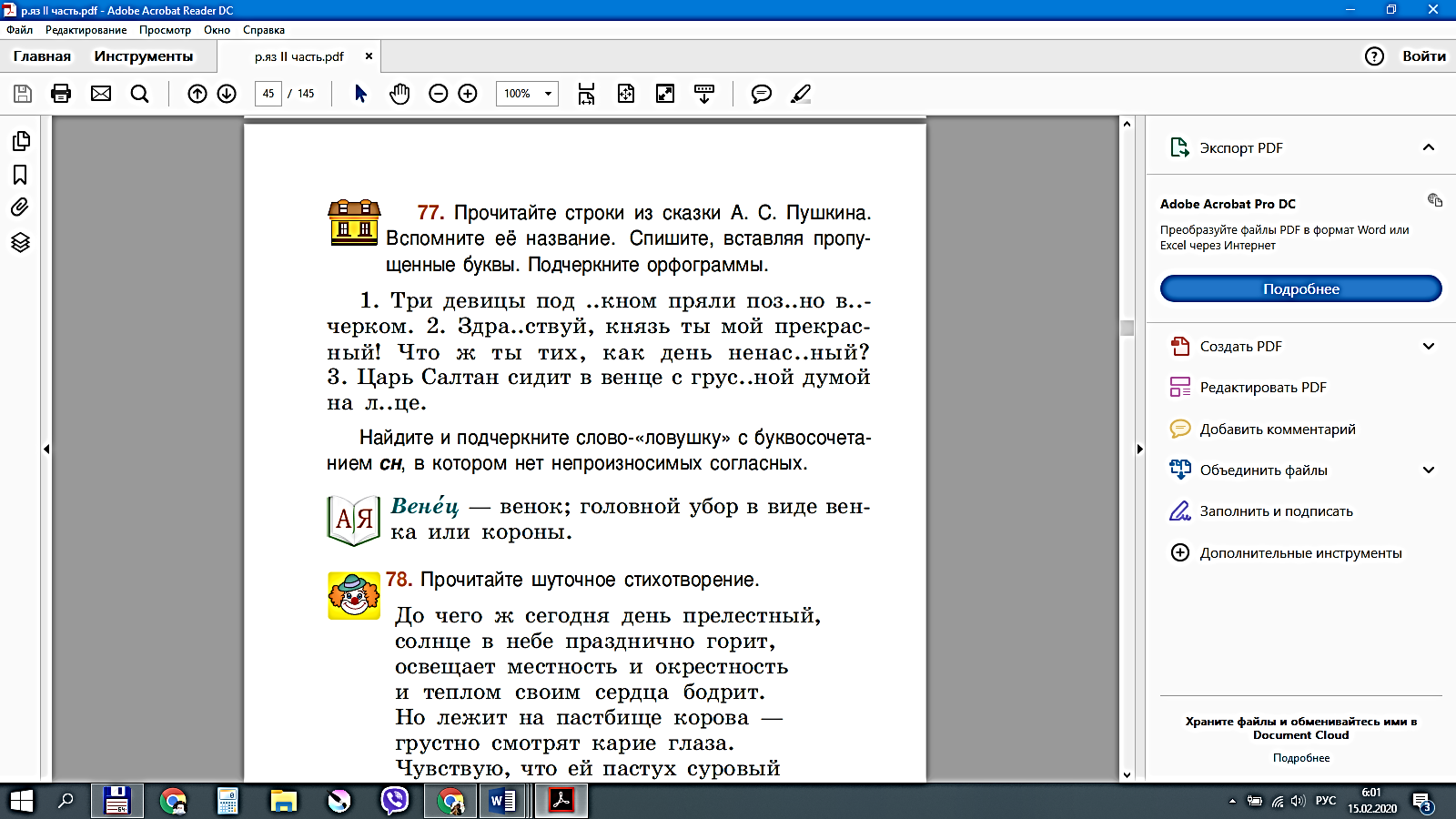 д
е
о
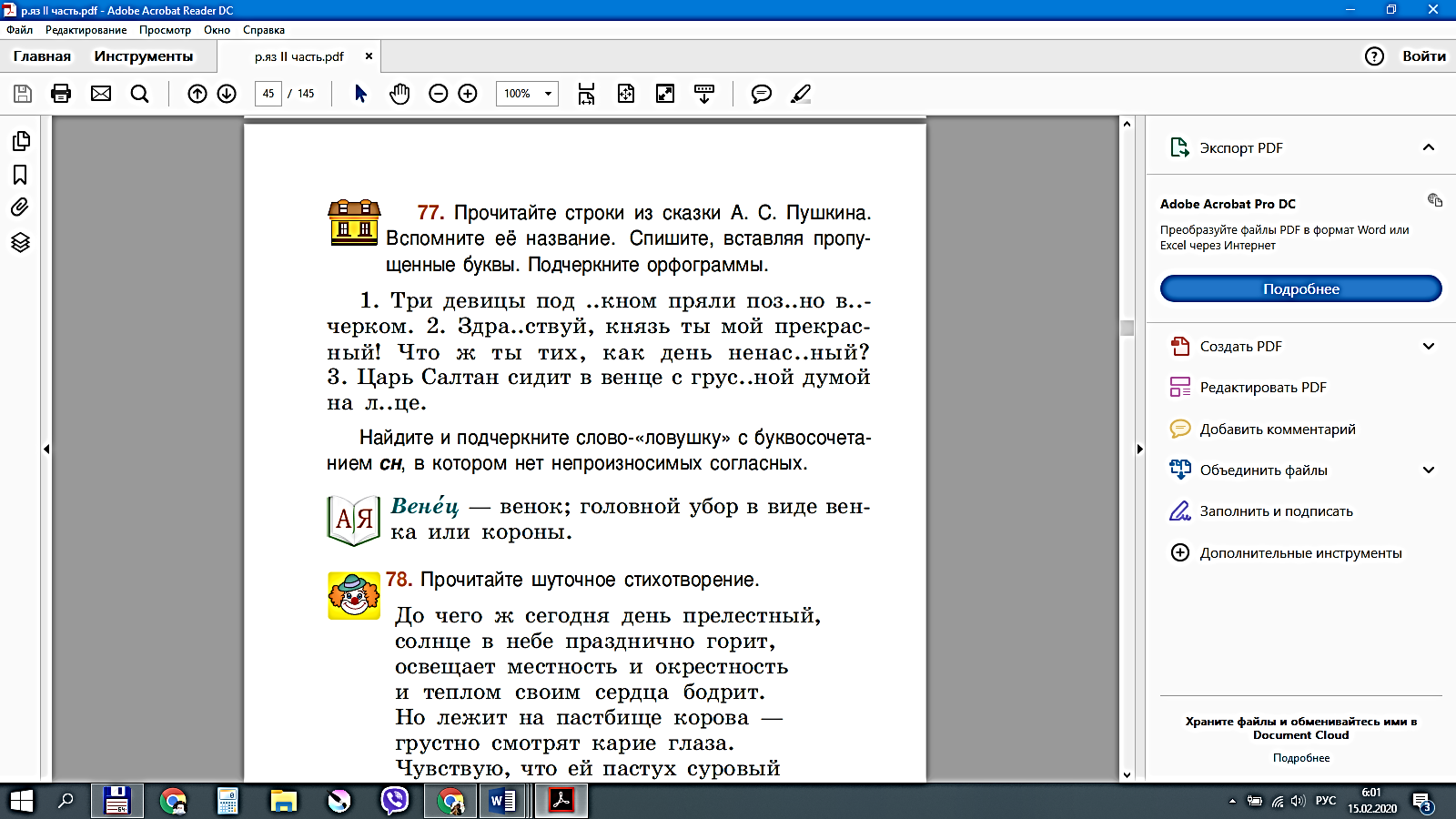 в
т
т
и
Непроизносимые согласные
Непроизносимые согласные
упражняться в написании слов с непроизносимыми согласными; 
находить проверочные слова
повторить безударные гласные в корне;
повторить парные согласные в корне слова.
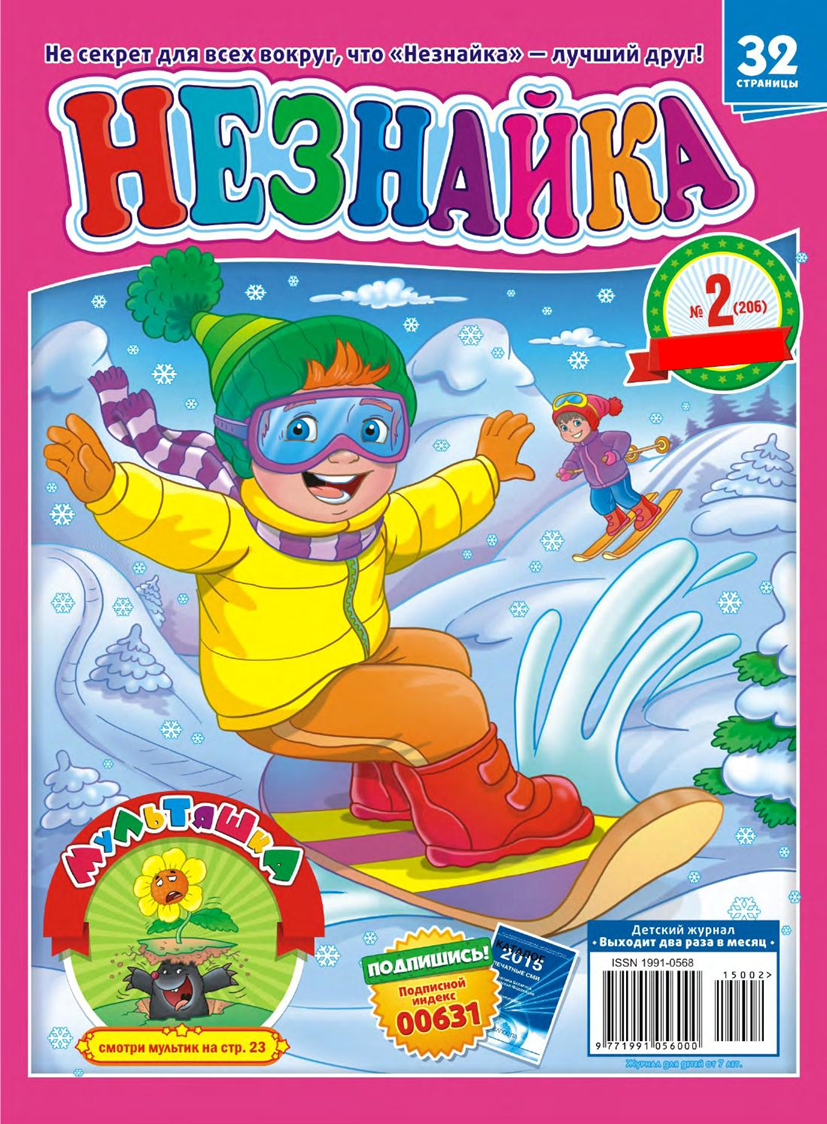 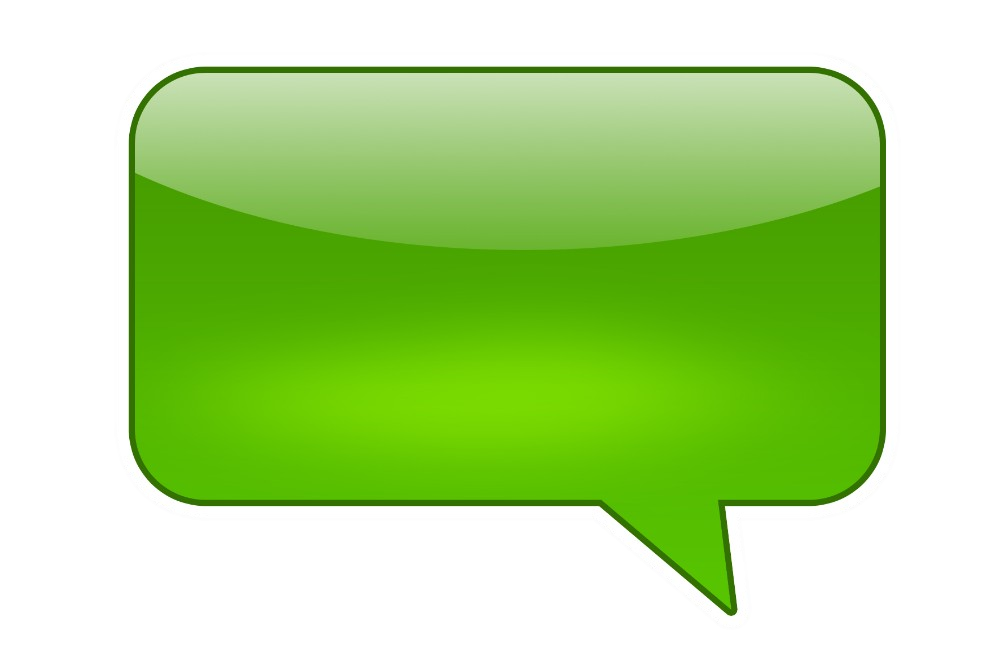 Ребята, у нас в редакции сломался компьютер. Функция правописания выдаёт ошибку, а наш корректор заболел.
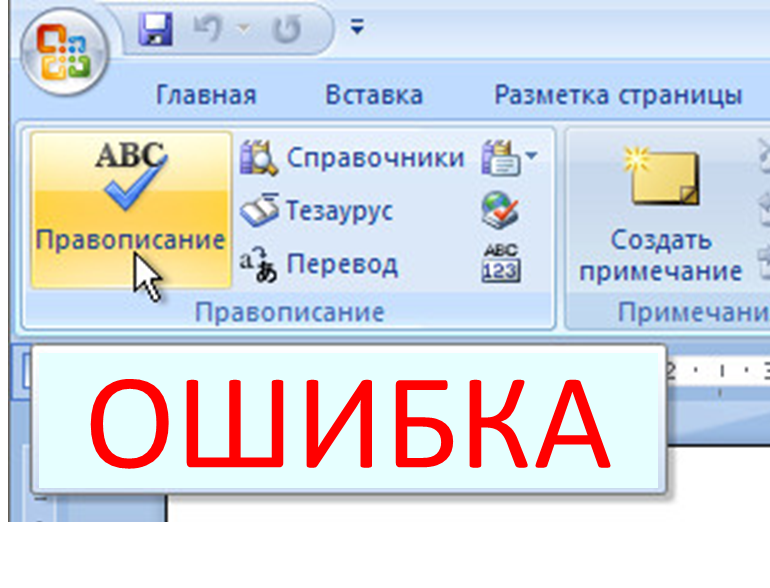 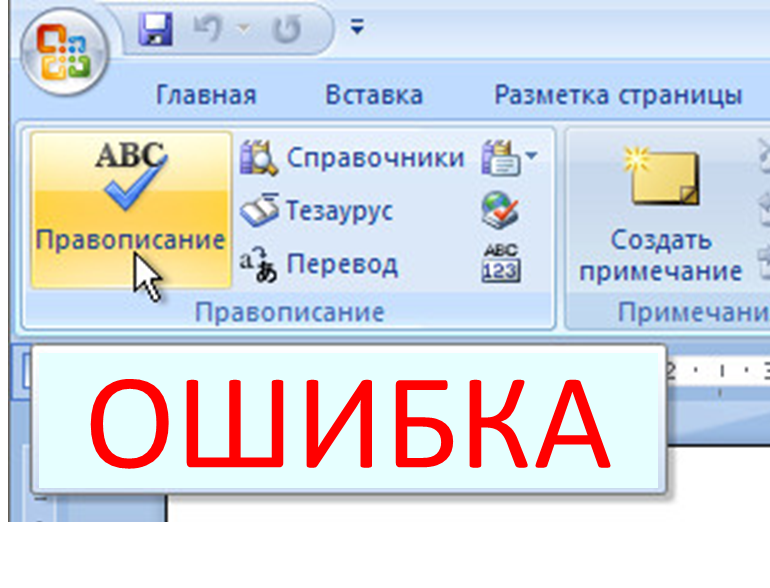 КОРРЕКТОР – это специалист‚ проверяющий орфографию и пунктуацию в текстах газет и журналов. Его задача — исправление ошибок и опечаток.
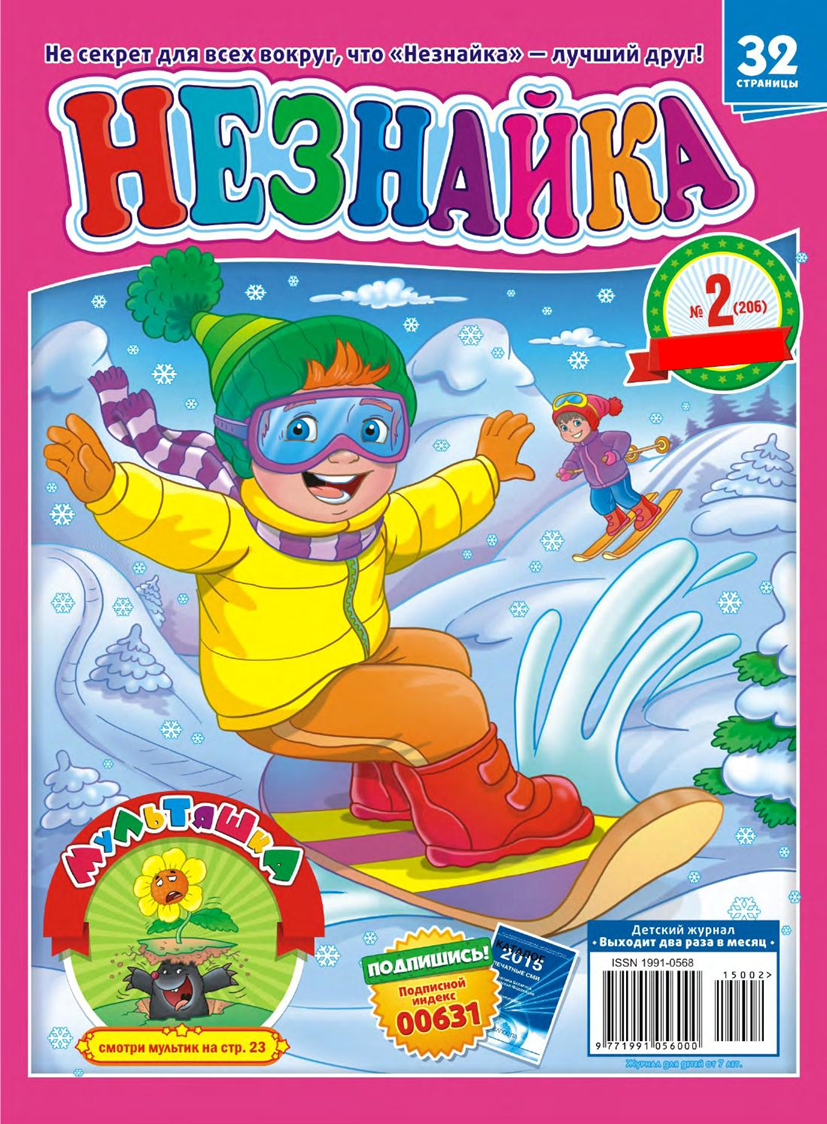 Поэтическая
 страничка
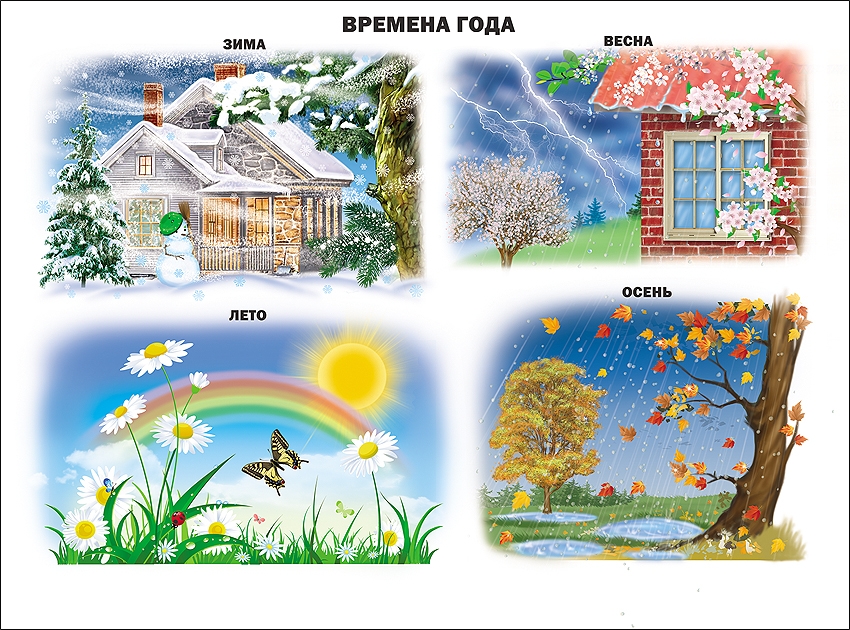 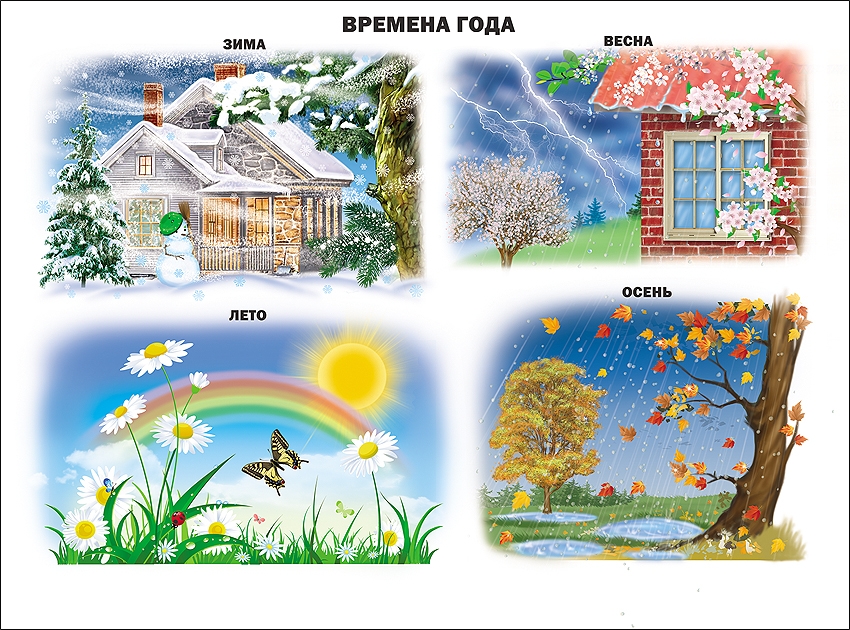 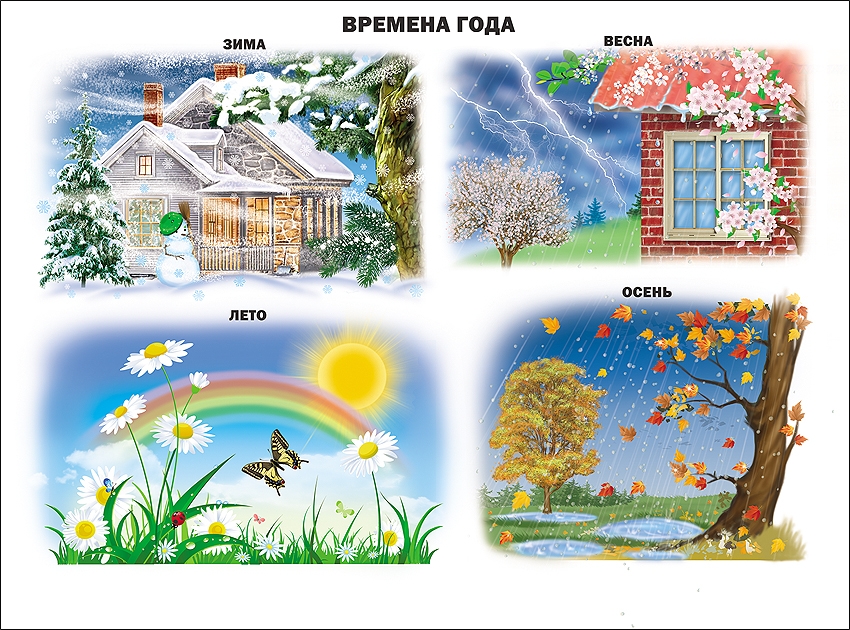 За вЕсной, крАсой природы, 
лето знойное пройдёт. 
И туман, и непогоды 
осЕнь  позДняя нЕсёт.
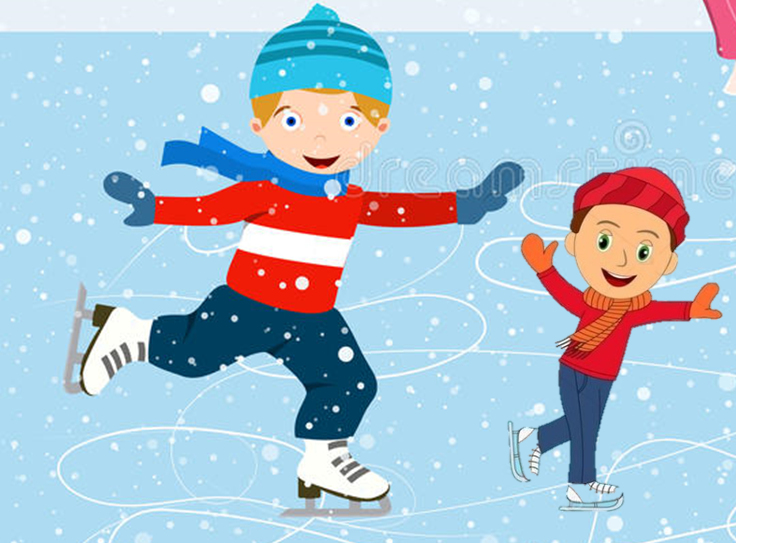 Мальчишек радосТный нароД
коньками звучно режет лёД.
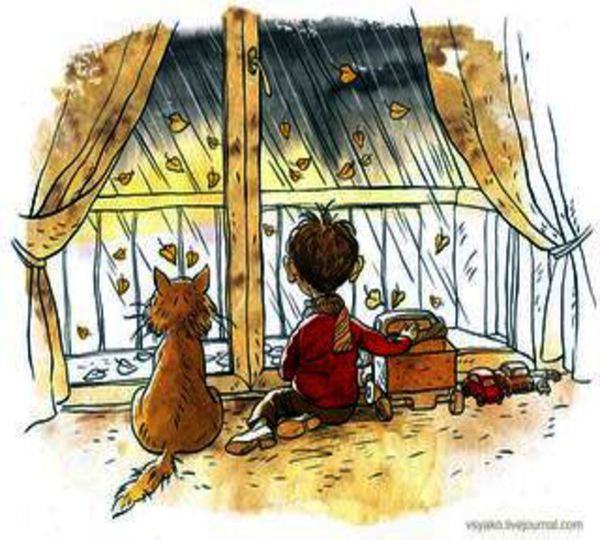 Уж было позДно и тЕмно,
сердито бился дождь в Окно, 
и ветер пел, печАльно воя.
Корректор
Дизайнер
Верстальщик
Дизайнер
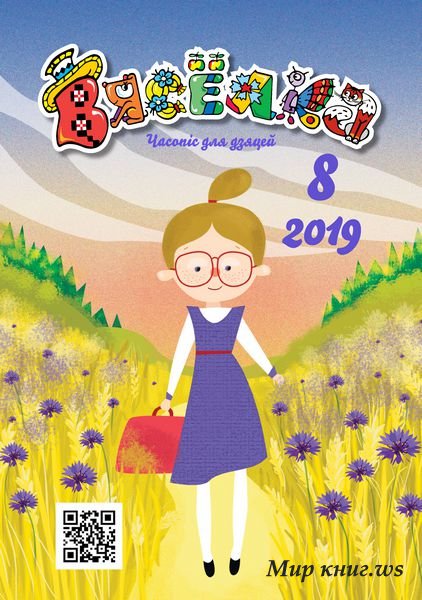 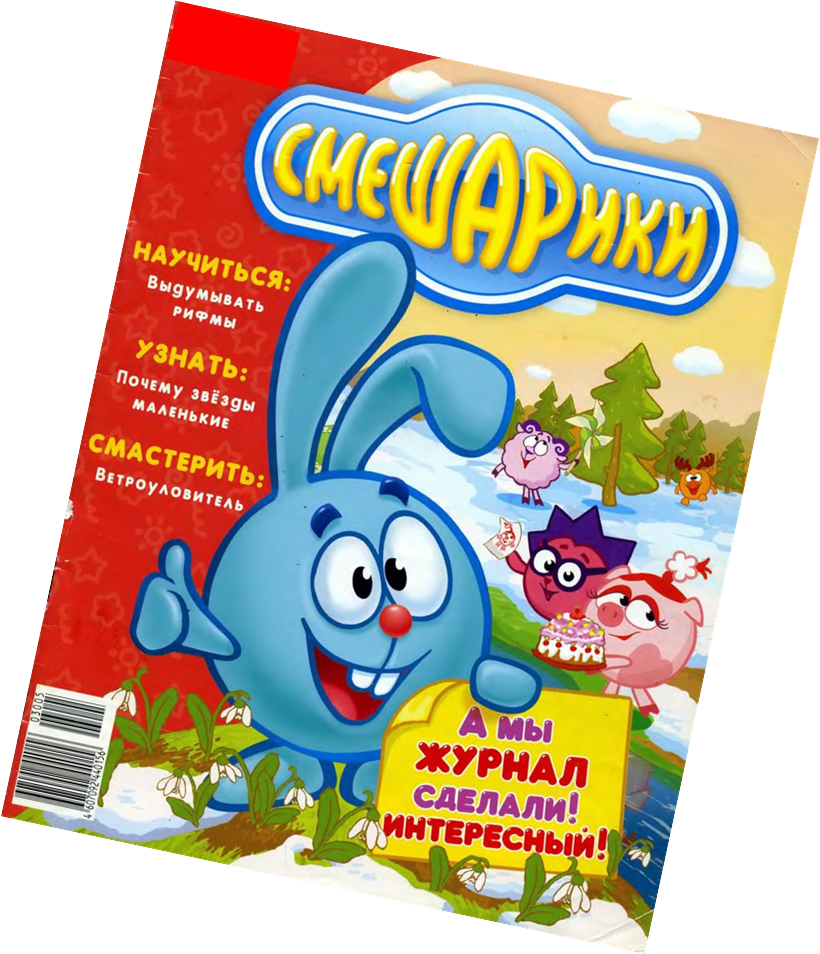 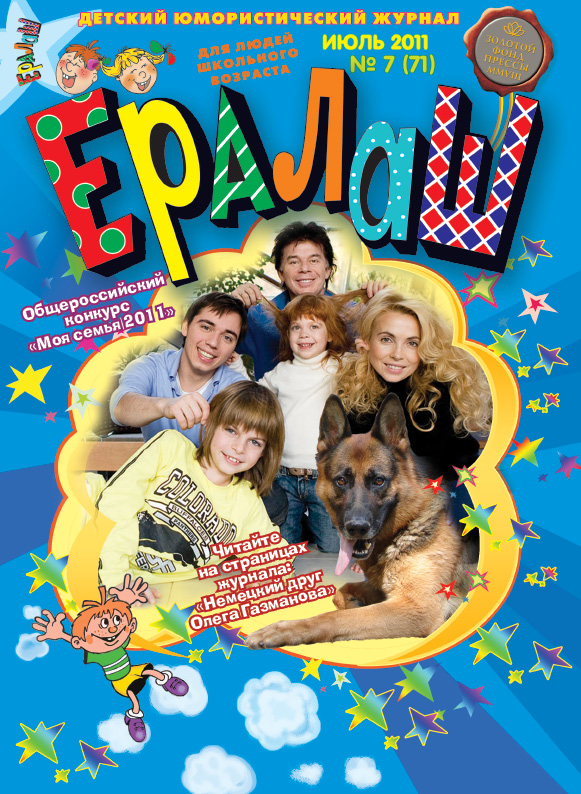 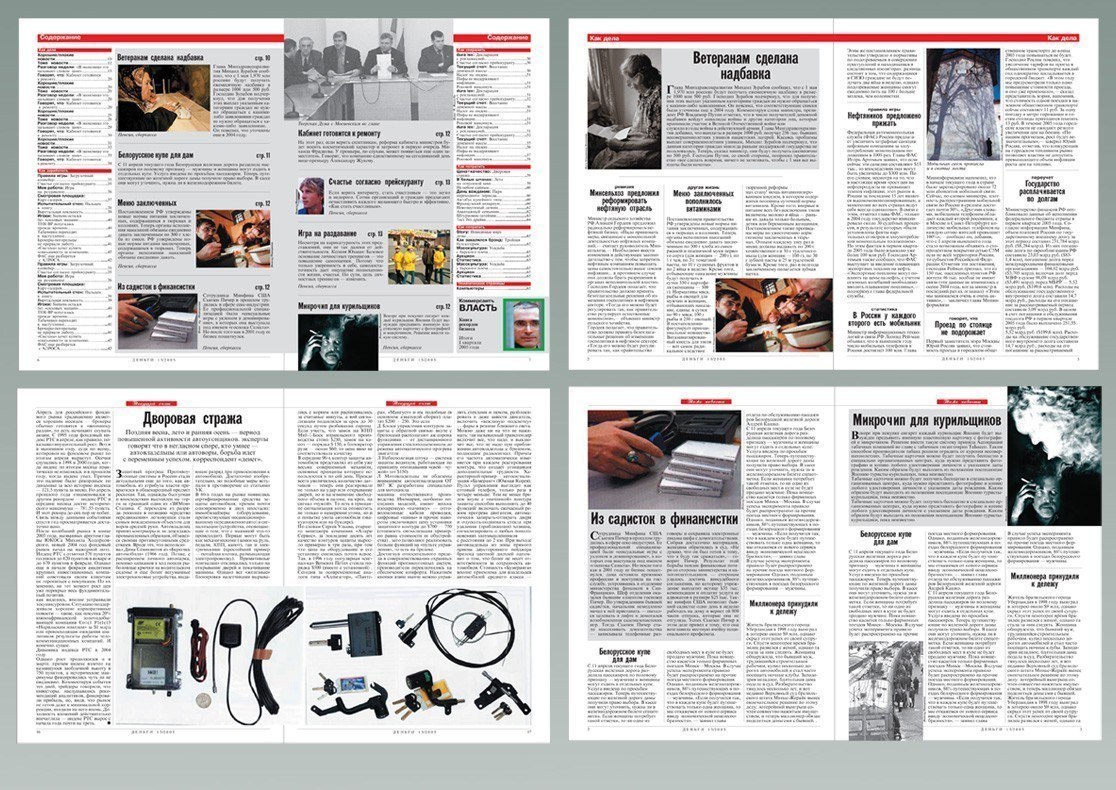 Верстальщик
Редактор
Художник
Фотограф
Писатель
Журналист
Корректор
Дизайнер
Верстальщик
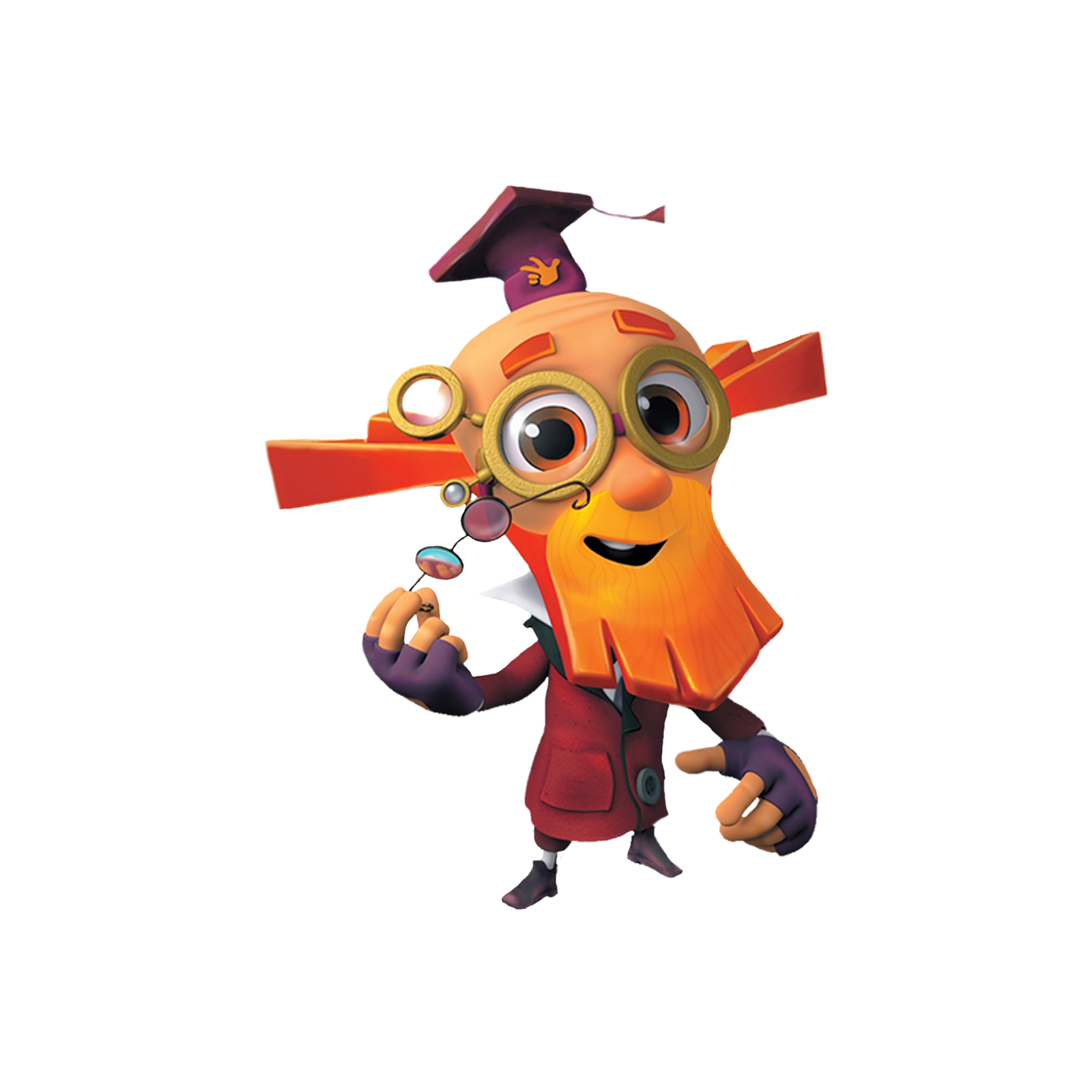 ИТОГЭКЗАМЕН
Какие орфограммы в корне изучили?
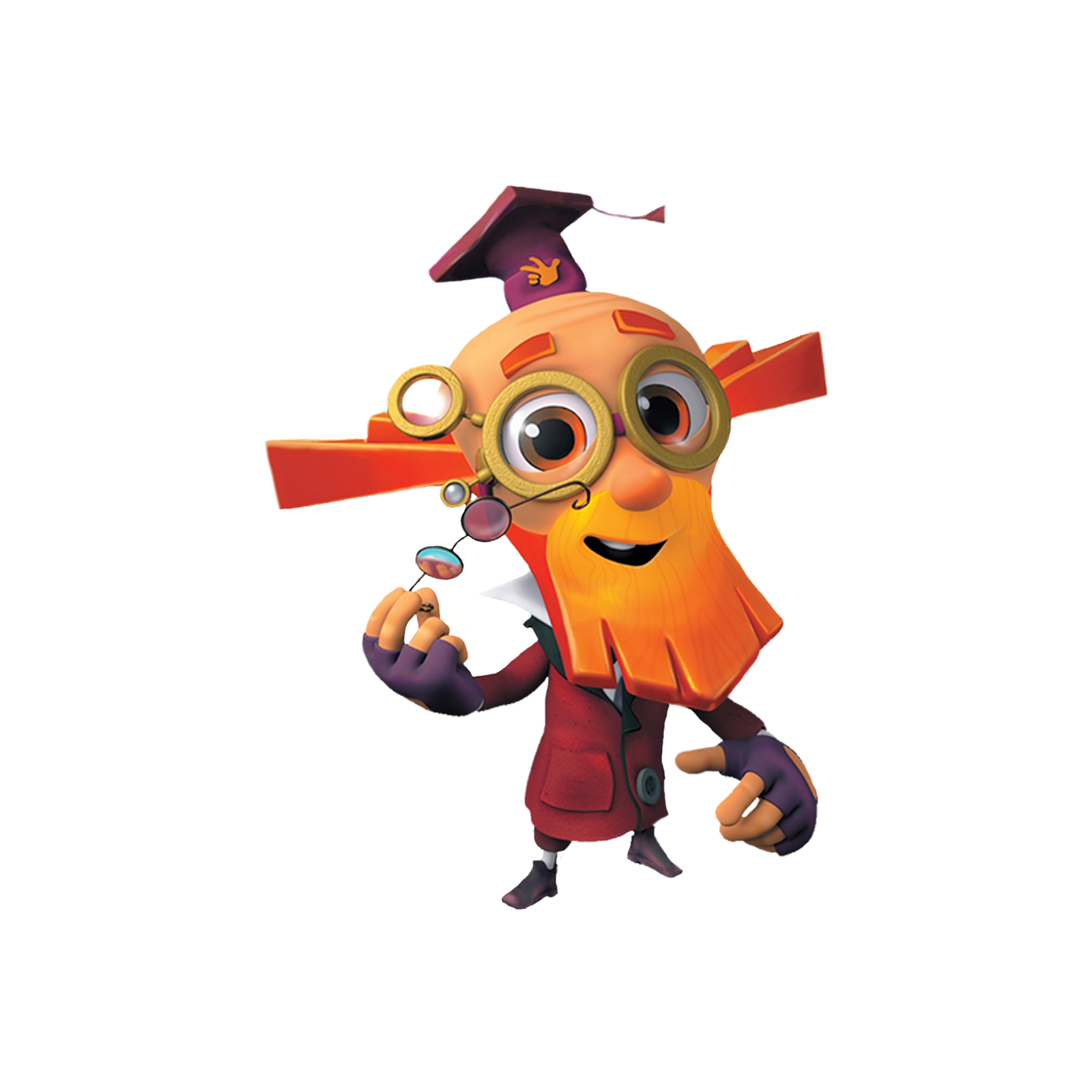 Какие сочетания звуков являются сигналом того. что в слове может быть непроизносимый согласный?
чк
чн
рц
нц
зн
сн
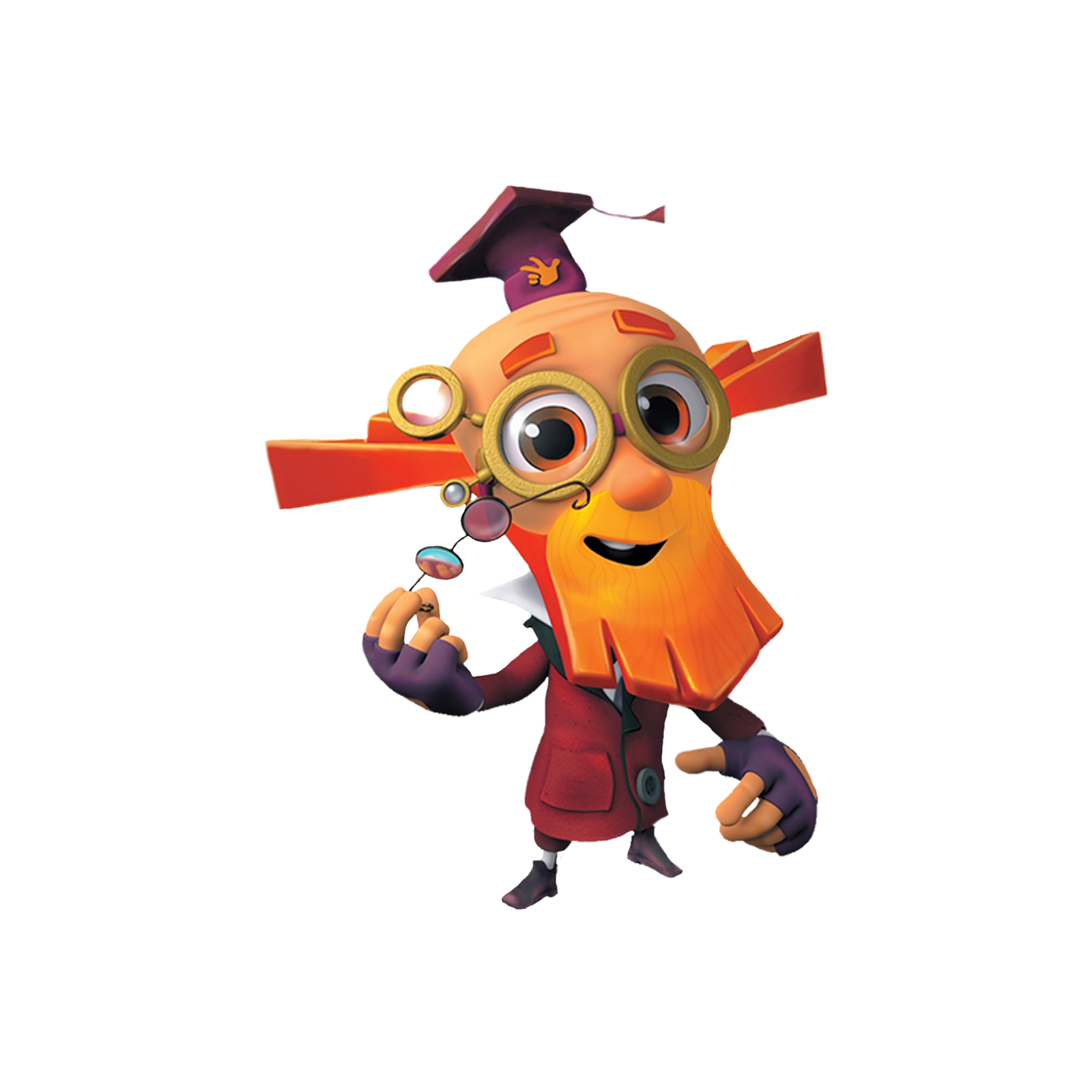 ИТОГЭКЗАМЕН
В какой части слова находится непроизносимый согласный?
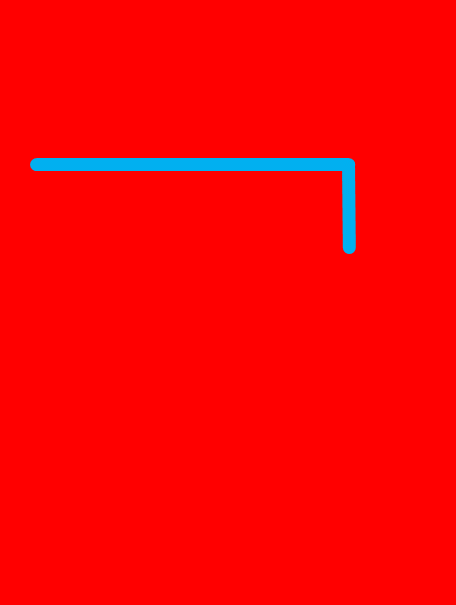 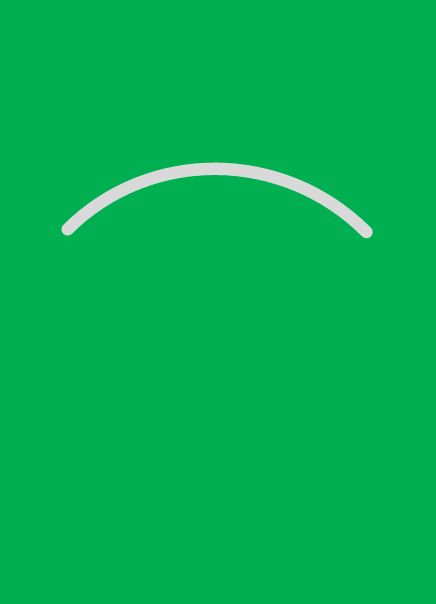 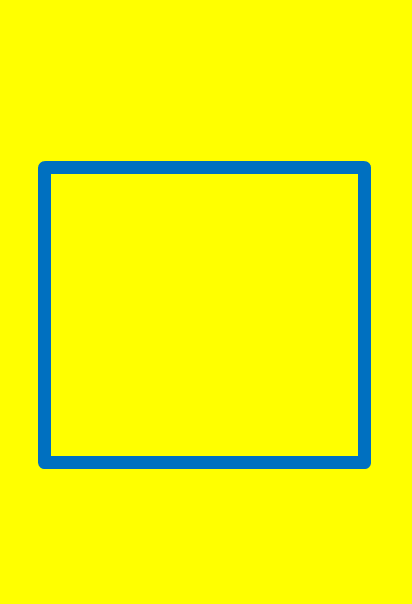 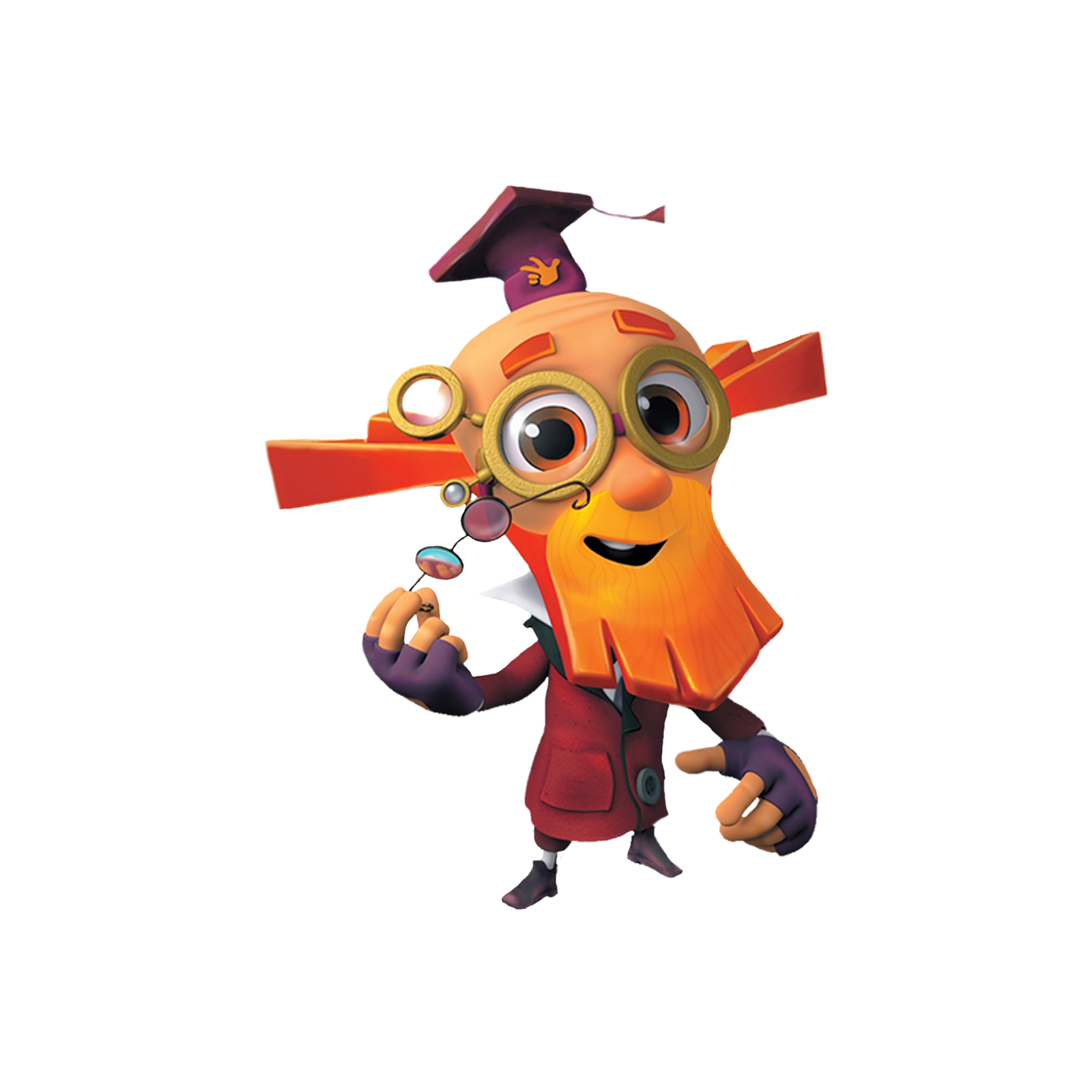 Нужно ли писать букву Т в словах?
НЕТ
ДА
лес?ница              извес?но
чудес?ный           вкус?ный      интерес?ный       хрус?нул
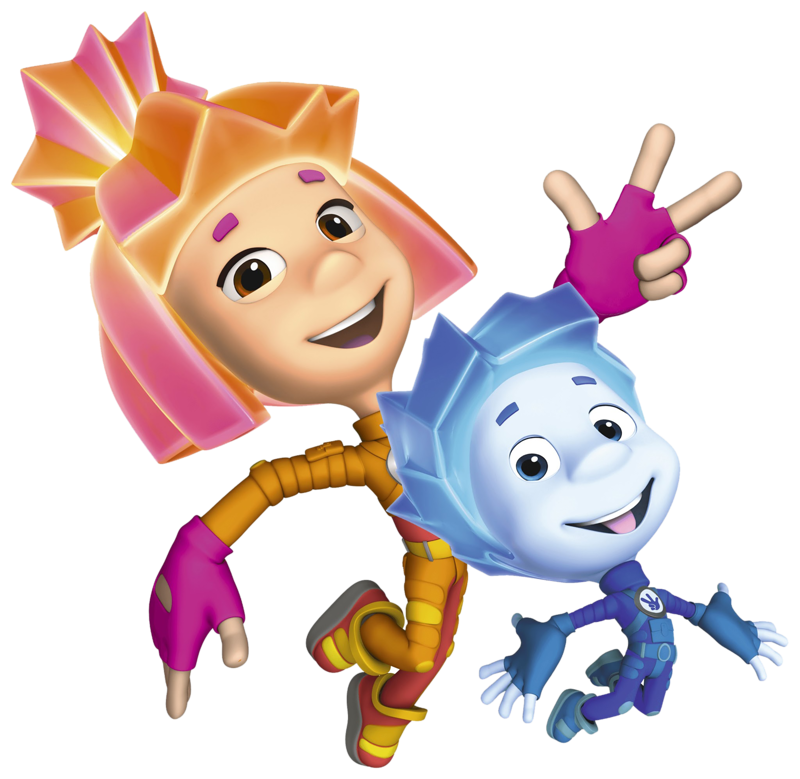